Copper Cleaning Protocol for DarkSide Motherboards
4 Squared  copper samples (100x100mm) previously measured (Krakow) before Cleaning

Reference sample: Standard CUORE Protocol (TECM) (E=100 µm)

Test Sample 1: TEC (E=100 µm)

Test Sample 2: C1EC (E=100 µm)

Test Sample 3: C1EC (E=50 µm)
T = Tumbling
E = Electro Polishing
C = Chemistry
M = Plasma Cleaning
C1 = Chemical Pre-Cleaning
Test of Copper Cleaning Protocol for DarkSide Motherboards
4 Squared  copper samples (100x100mm) previously measured (Krakow) before Cleaning

Reference sample: Standard CUORE Protocol (TECM) (E=100 µm)

Test Sample 1: TEC (E=100 µm)

Test Sample 2: C1EC (E=100 µm)

Test Sample 3: C1EC (E=50 µm)
APPROVED
T = Tumbling
E = Electro Polishing
C = Chemistry
M = Plasma Cleaning
C1 = Chemical Pre-Cleaning
Copper Components Transport and Manipulation for DarkSide Motherboards
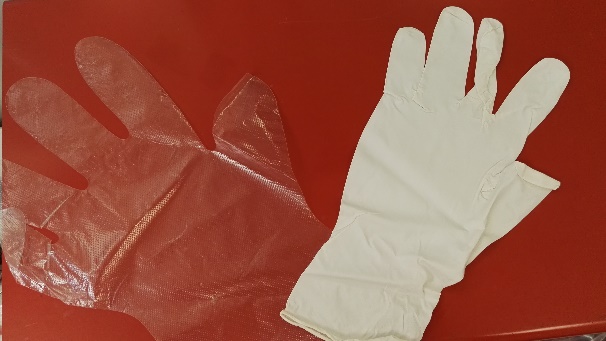 Prevention of Recontamination during the cleaning process: 

1. Manipulation with double gloves (Class 100 clean room gloves + polyethylene gloves)

2. Manipulation with Alpha Wipe TX1009 tissue 100% continuous filament polyester

3. Storage in single PE-PA-PE bag under vacuum (during the intermediate steps of cleaning)

5. Final storage in double PE-PA-PE bags under vacuum



NB: The vacuum pump (Reber  9700N) for vacuum packaging is a commercial electrical appliance for food storage under vacuum but commissioned with the option oil and grease free. These appliances are frequently replaced due to the absence of lubrication on mechanic parts.
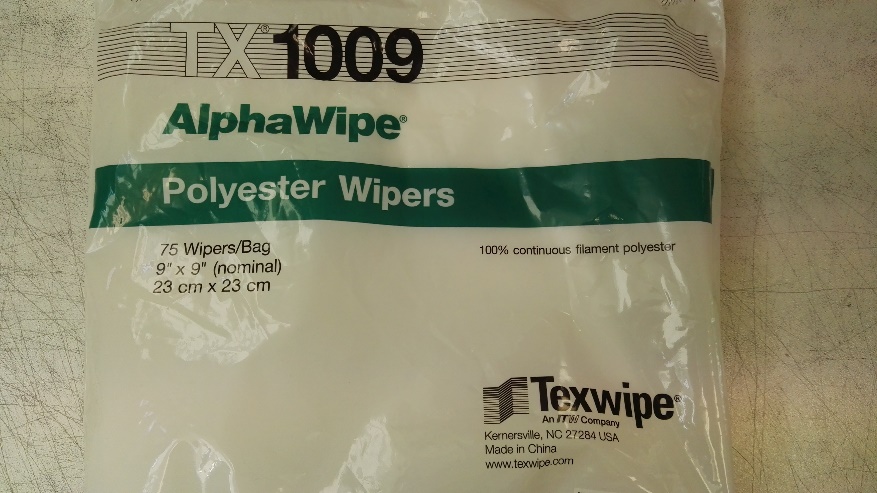 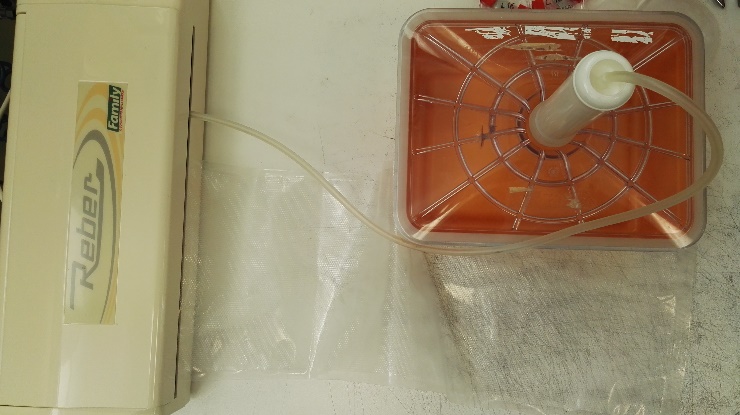 Copper Components Transport and Manipulation for DarkSide Motherboards
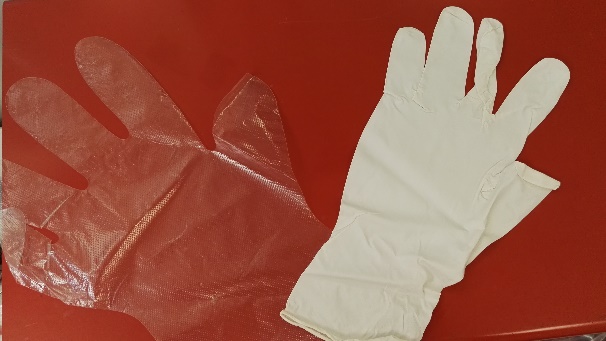 Prevention of Recontamination during the cleaning process: 

1. Manipulation with double gloves (Class 100 clean room gloves + polyethylene gloves)

2. Manipulation with Alpha Wipe TX1009 tissue 100% continuous filament polyester

3. Storage in single PAPE bag under vacuum (during the intermediate steps of cleaning)

5. Final storage in double PAPE bags undervaccum



NB: The vacuum pump (Reber  9700N) for vacuum packaging is a commercial electrical appliance for food storage under vacuum but commissioned with the option oil and grease free. These appliances are frequently replaced due to the absence of lubrication on mechanic parts.
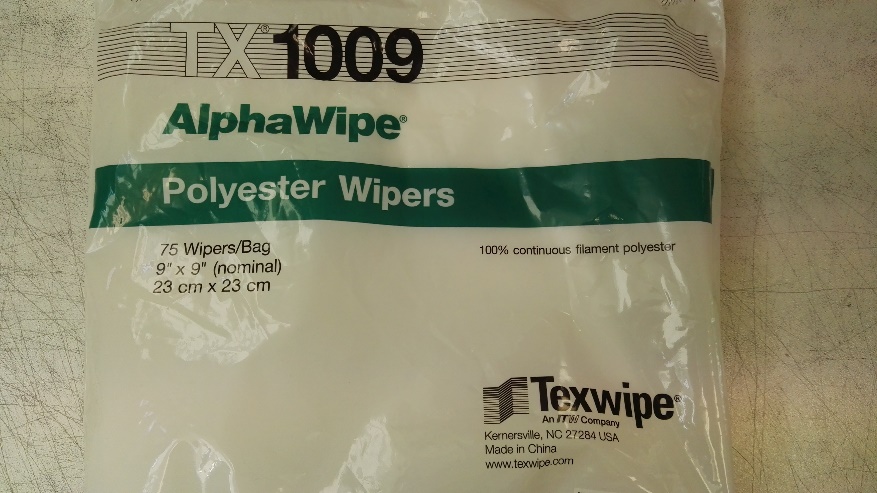 APPROVED
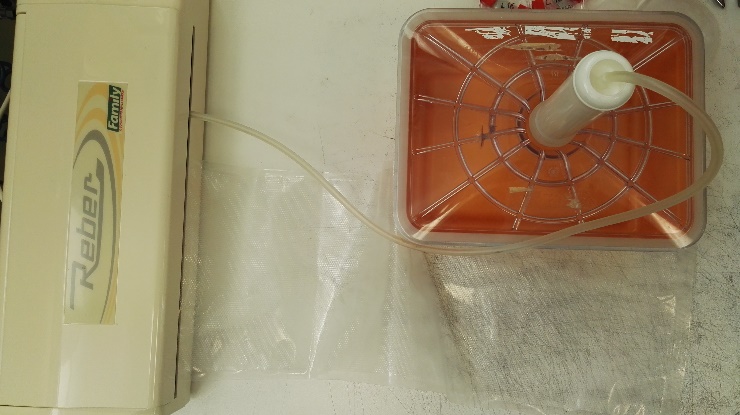 Possible Acrylic Cleaning Process: Reactive Atmospheric Plasma
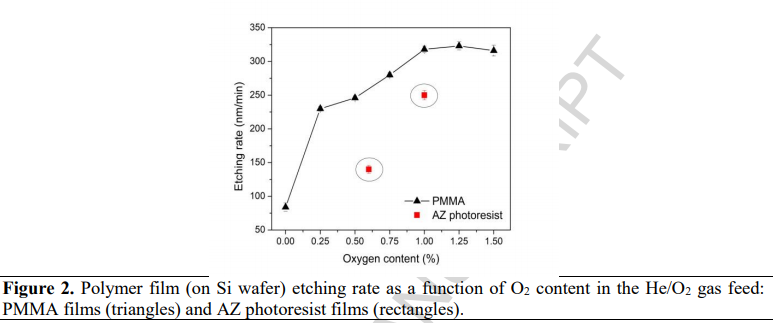 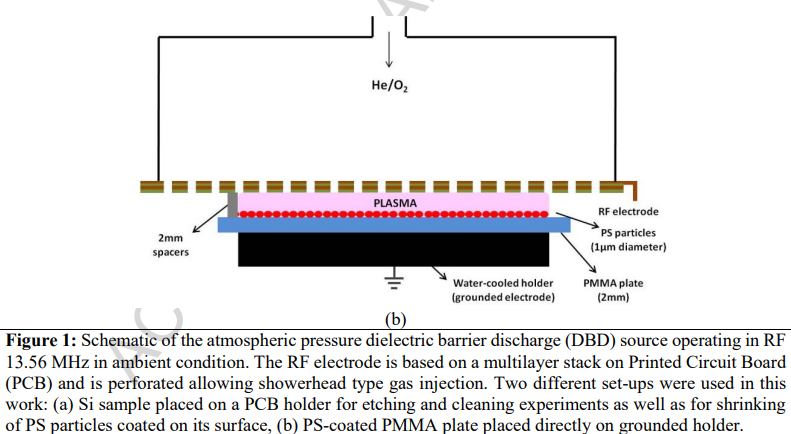 Polymer film (on Si wafer) etching rate as a function of O2 content in the He/O2 gas feed: PMMA film (triangles) and AZ photoresitst (retangles).
Etching rate : 80-300 nm/min
Dimitrakellis, P., & Gogolides, E. (2018). Atmospheric plasma etching of polymers: A palette of applications in cleaning/ashing, pattern formation, nanotexturing and superhydrophobic surface fabrication. Microelectronic Engineering, 194, 109–115.
Weight loss
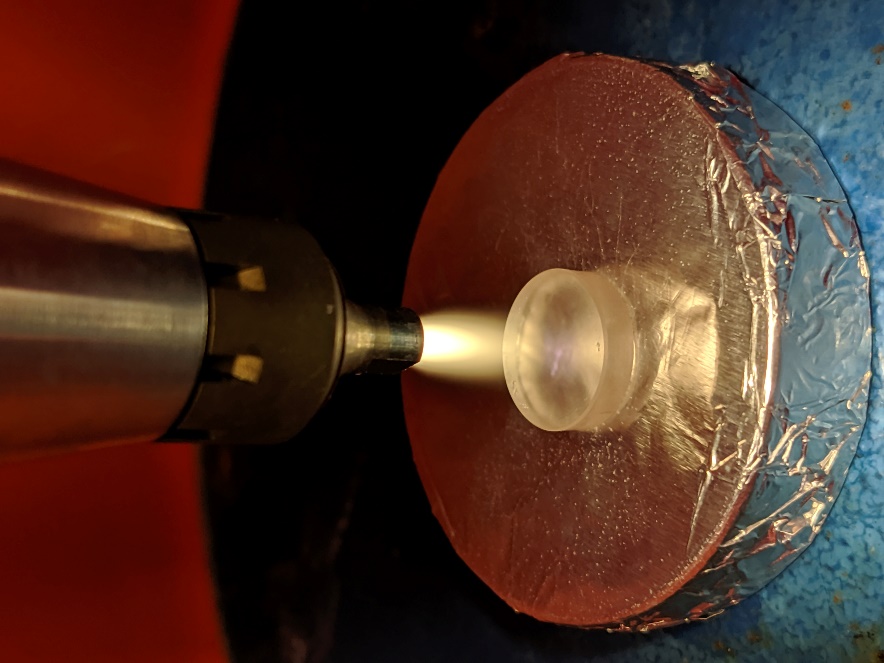 Atmospheric pressure plasma treatment using compressed air
Thickness loss
17
Atmospheric Plasma Treatment for Veto DarkSide
Configuration suggested from IIS
Veto: 200 Components
Series of 20 plasma torches (each torch treats 30 mm) in linear combination
600 mm
70 kg
2000 mm
50 mm
Alternative treatments for Veto of Darkside
Atmospheric Plasma Treatments
Flame Treatments
Laser Ablation Treatments
Propane or Butane Gases (faster that Plasma Treatments)
Absence of gases (faster that Plasma Treatments
Extra Pure Gases
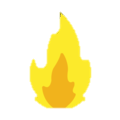 Atmospheric Plasma Treatment
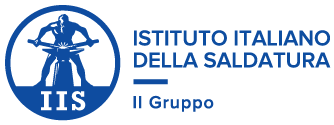 Surface treatment tests using atmospheric plasma, carried out on acrylic samples measuring 50x50 mm 5 mm thick
Variables of the experiment:

Typology di gas (n.9 different technical gas)
- Synthetic Air(in cylinder)
- Ar
- He
- N2
- Ar-50%He
- Ar-5%O2
- Ar-5%H2
- N2-5%H2
70%Ar - 20%He - 8%CO2 - 2%O2

Feed speed (V):
For each gas, the tests will be performed at 3 different feed speeds (V1, V2, V3). 
Nozzle distance (H): 
for each gas value and speed, 2 different values ​​of the distance of the piece will be performed (H1, H2) 
A total of 54 tests will be carried out.
Future Projects:Does DarkSide needAtmospheric Plasma Cleaning?
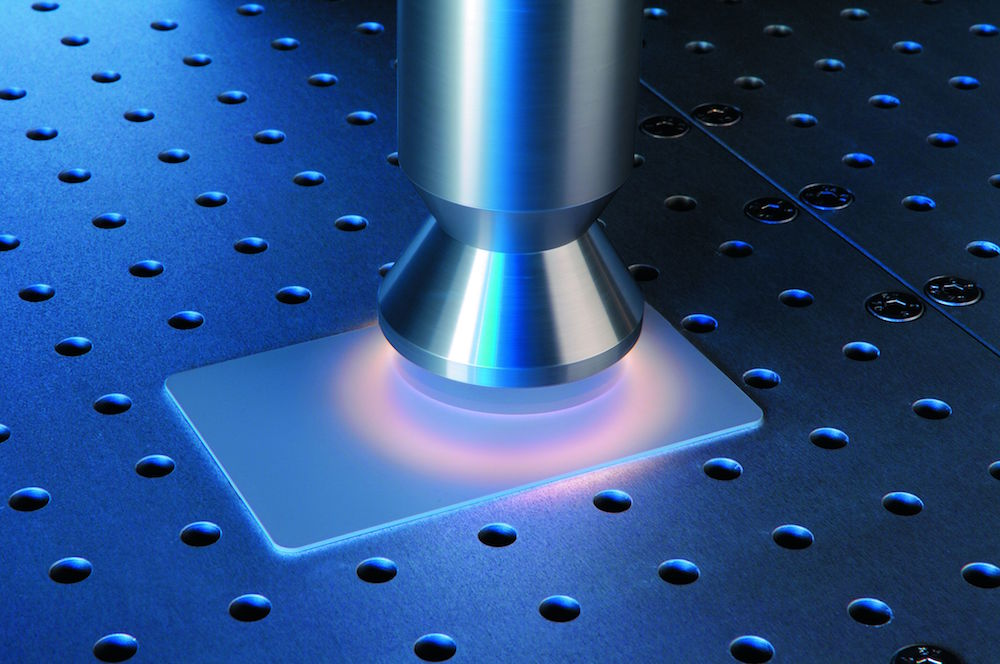 www.plasmatreat.it